King Jesus begins his ministryMatthew 4:12-17Pastor Sam KimFebruary 20, 2022
Matthew 4:12-17 The King begins his ministry
Now when he heard that John had been arrested,         he withdrew into Galilee.  13 And leaving Nazareth he went and lived in Capernaum by the sea, in the territory of Zebulun and Naphtali,  14 so that what was spoken by the prophet Isaiah might be fulfilled:  15 "The land of Zebulun and the land of Naphtali, the way of the sea, beyond the Jordan, Galilee of the Gentiles-  16 the people dwelling in darkness have seen a great light, and for those dwelling in the region and shadow of death, on them a light has dawned."  17 From that time Jesus began to preach, saying, "Repent, for the kingdom of heaven is at hand."
Context of Matthew 4
The King defeats Satan (4:1-11)

Exploring the gap between Matt. 4:11 & 4:12 

 The King begins his ministry in Capernaum.   But why Capernaum?

The King’s method and message
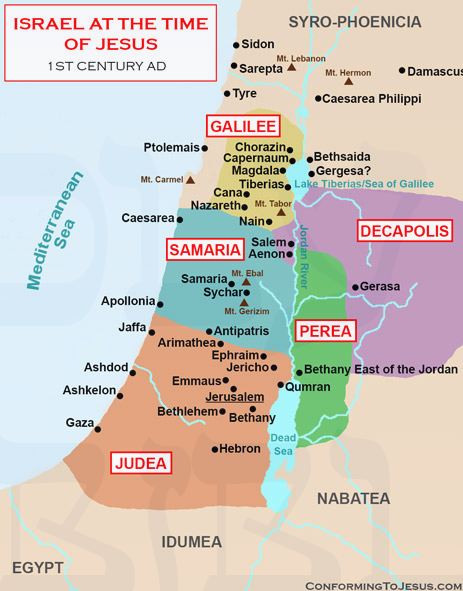 To God be the glory!